Московский государственный университетимени М .В. ЛомоносоваЭкономический факультетУченый совет   О стратегии развития кафедры политической экономии на 2017-2022 годы
Пороховский А.А.
29 сентября 2017 г.
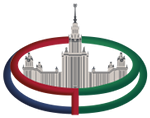 1804-2017 г.г. Нам 212 лет!
Миссия
Развитие кафедры в предстоящий пятилетний период направлено на реализацию Стратегии развития экономического факультета и Программы развития Московского университета.
Кафедра, образованная в 1804 году, осознает особую ответственность за сохранение и укрепление университетских традиций фундаментального образования и науки в современных условиях, когда продолжается настройка системы образования и организации науки для эффективного ответа на вызовы, стоящие перед Россией.
2
1804-2017 г.г. Нам 212 лет!
Девиз
Системное видение и решение проблем экономики, экономической теории и образования

Первоочередная задача
Развивать роль кафедры как общероссийского центра подготовки преподавателей для вузов страны
3
Кадровый потенциал
По возрасту
По ставкам
По заслугам
1804-2017 г.г. Нам 212 лет!
Кафедра политической экономии
Профессора
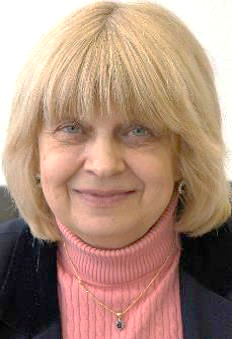 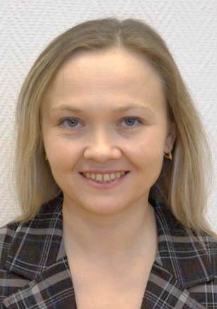 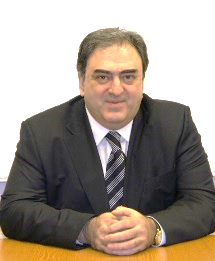 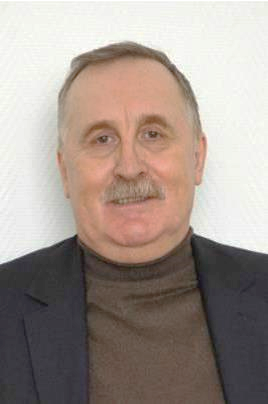 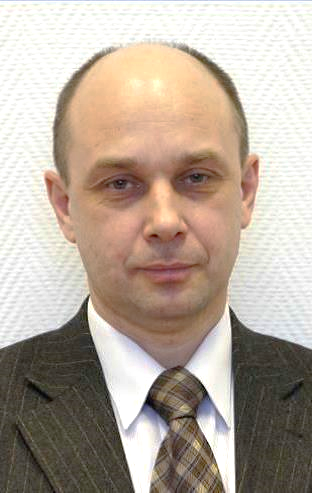 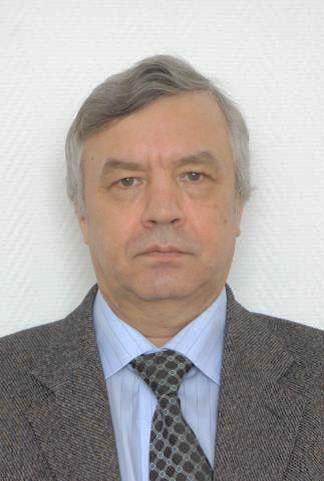 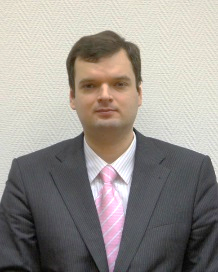 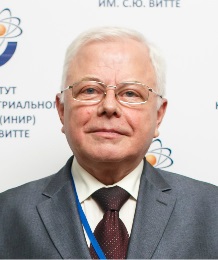 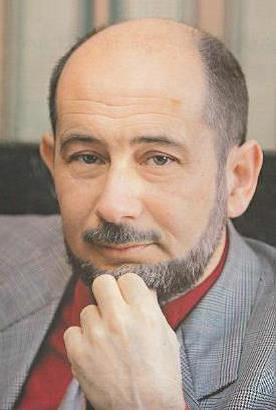 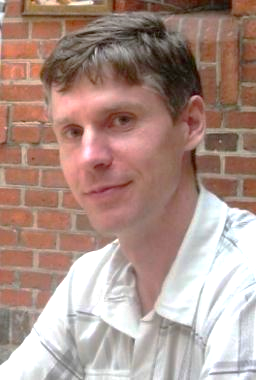 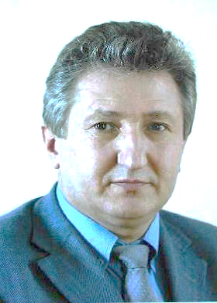 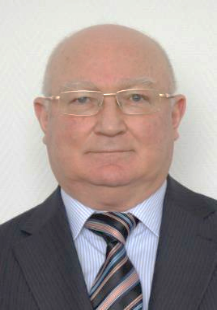 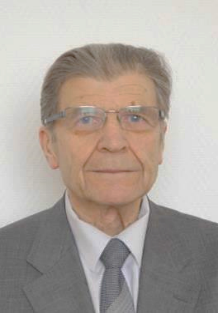 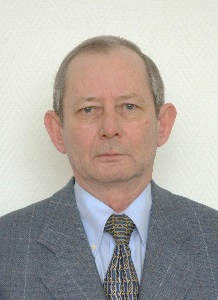 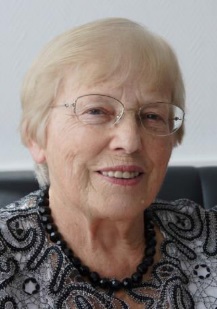 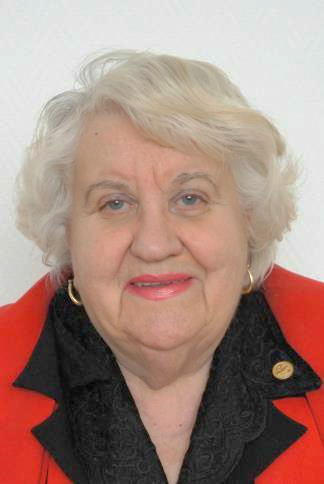 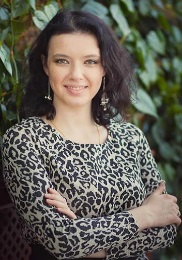 Доценты, старшие преподаватели, ассистенты
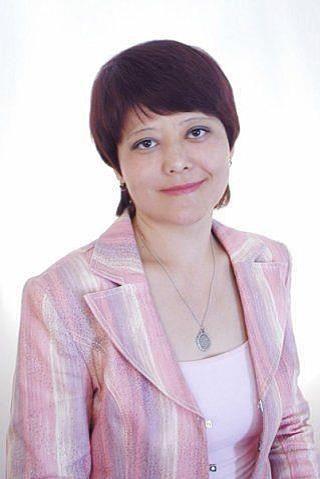 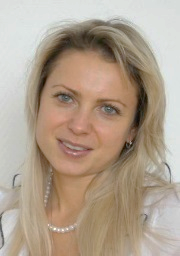 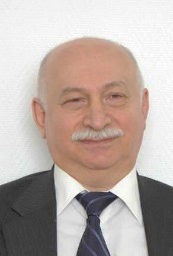 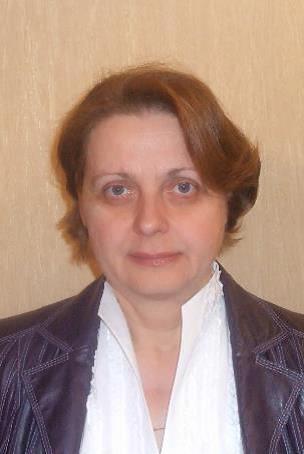 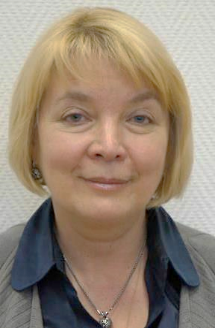 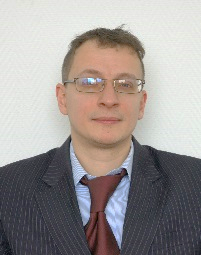 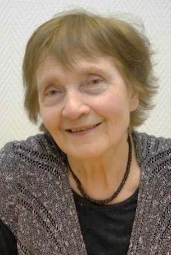 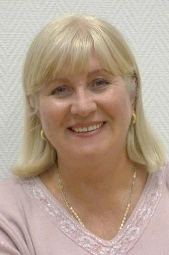 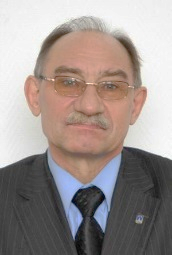 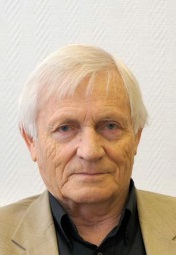 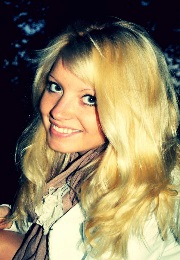 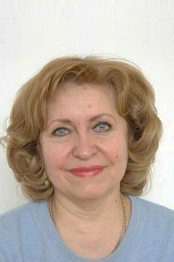 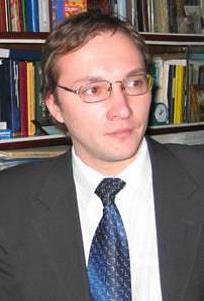 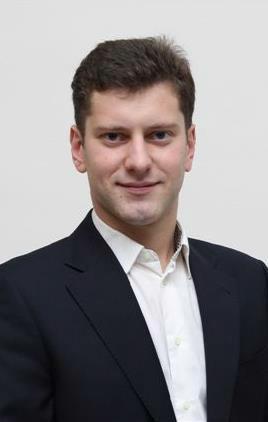 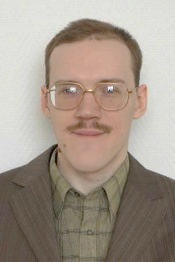 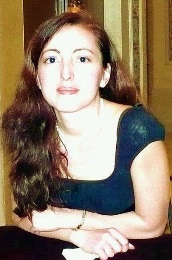 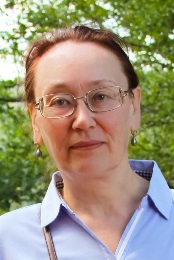 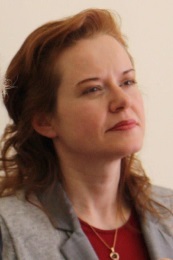 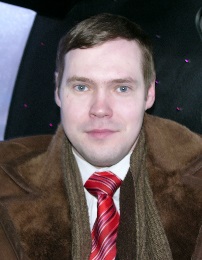 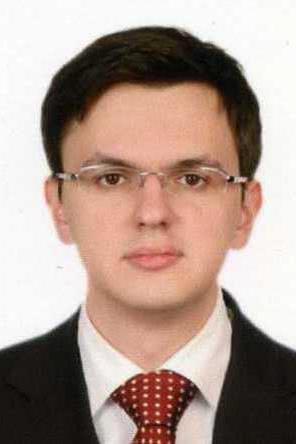 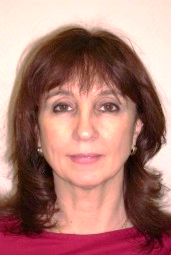 Научные сотрудники
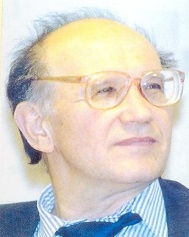 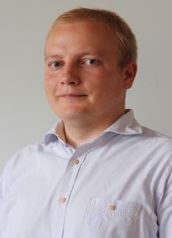 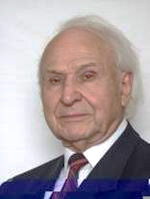 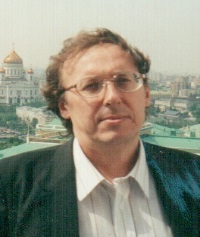 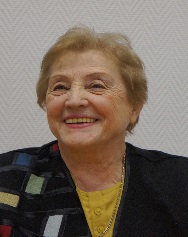 Оптимизация структуры кадров
ПРОБЛЕМА

Механизм приема молодых преподавателей в университет
1804-2017 г.г. Нам 212 лет!
Учебно-методическая деятельность
Работа на всех уровнях образования – бакалавриат, магистратура, аспирантура, дополнительное, довузовское, филиалы, МФК.
Учебники, учебные пособия, методические материалы по всем курсам кафедры.
Курсы обязательные, обязательные-альтернативные, выборные, факультативные.
Внимание к опросам студентов.
Методические группы кафедры.
Тенденция сокращения образовательного поля кафедры.
Неравномерность распределения нагрузки внутри кафедры.
1804-2017 г.г. Нам 212 лет!
1804-2017 г.г. Нам 212 лет!
Неотложные задачи
Поддержать восстановление общегуманитарной составляющей в образовательном процессе на факультете.

Предложить организовать целевую подготовку кадров по экономике и экономической теории через магистратуру и аспирантуру для ВУЗов страны.
8
1804-2017 г.г. Нам 212 лет!
Научные исследования
Кафедра отвечает за первую факультетскую тему и работает по двум кафедральным темам государственной регистрации:
Методологические, теоретические и практические проблемы формирования российской экономической модели;
Методологические принципы и системный анализ в развитии современной экономической теории.
Активное участие в конференциях Новой экономической ассоциации, Московского экономического форума, других организаций.
Проведение конференций, симпозиумов, сессий, круглых столов, мастер-классов, в рамках Ломоносовских чтений, Фестивалей науки и самостоятельно.
Базовое подразделение диссертационного совета МГУ по экономической теории и Научного совета МГУ.
Неравномерность публикационной активности сотрудников, требования по ведущим журналам и Списку МГУ.
Трудности привлечения внешнего финансирования НИР по грантам, договорам, конкурсам.
9
1804-2017 г.г. Нам 212 лет!
Актуальная задача
В рамках тем государственной регистрации сосредоточиться на исследовании природы и эффективности цифровой экономики как базы российской модели XXI века с широким вовлечением студентов и аспирантов.
10
Спасибо за внимание!